Структурное подразделение ГБОУ Самарской области гимназии     «Образовательный центр «Гармония» г.о. Отрадный, «Детский сад №13»
ЛЕКАРСТВЕННЫЕ РАСТЕНИЯ
Выполнила воспитатель 
Храмкова С.Н.
ИЛПА
ответ
Л
И
П
А
ЕАБЁРЗ
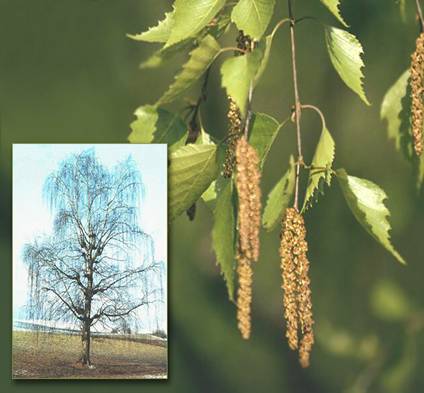 ответ
Б
Е
Р
З
А
Ё
АКЛАНИ
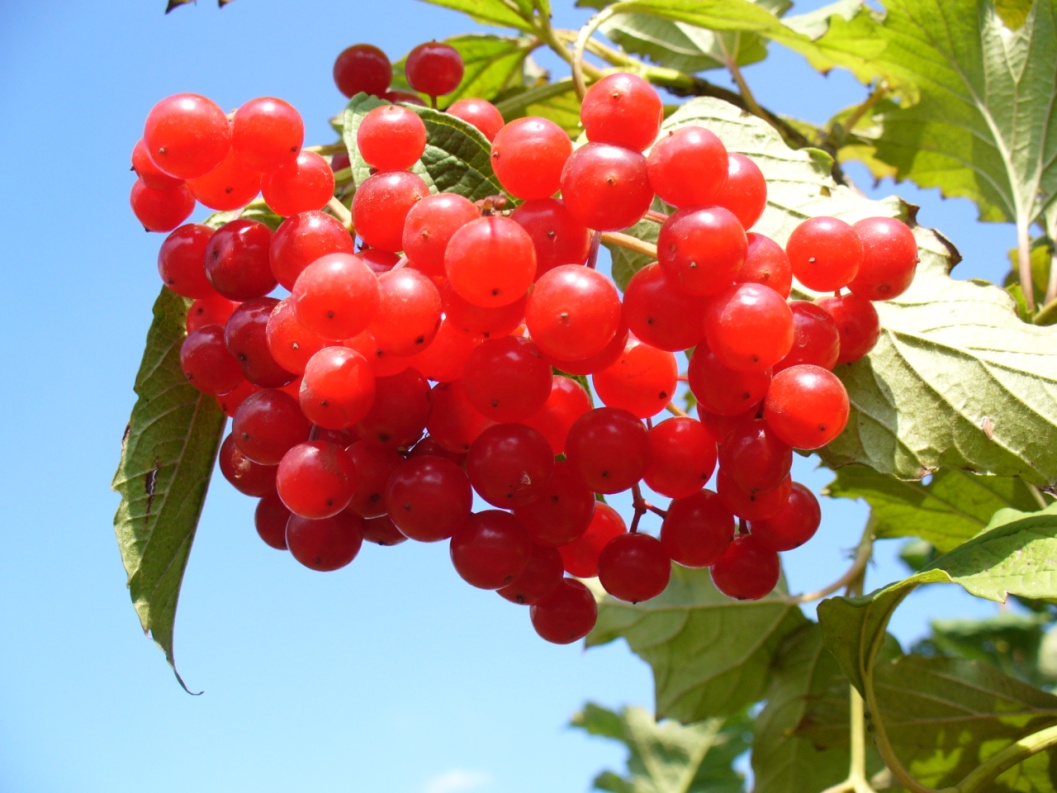 ответ
К
А
Л
Н
А
И
ПВААКРИ
ответ
К
Р
А
П
В
А
И
ШАМАОРК
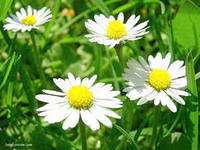 ответ
Р
О
М
А
К
А
Ш
ИЛМАНА
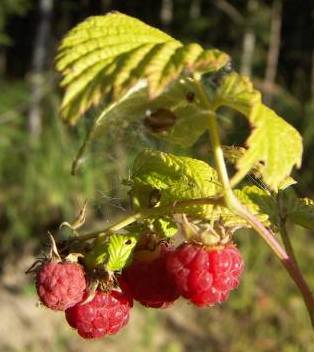 ответ
М
А
Л
Н
А
И
ЫЛШДАН
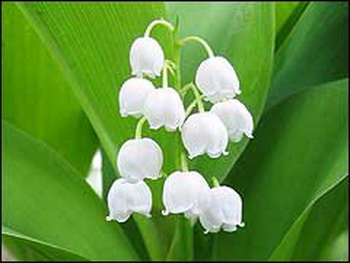 ответ
Д
Л
А
Н
Ы
Ш
ШЦУДИА
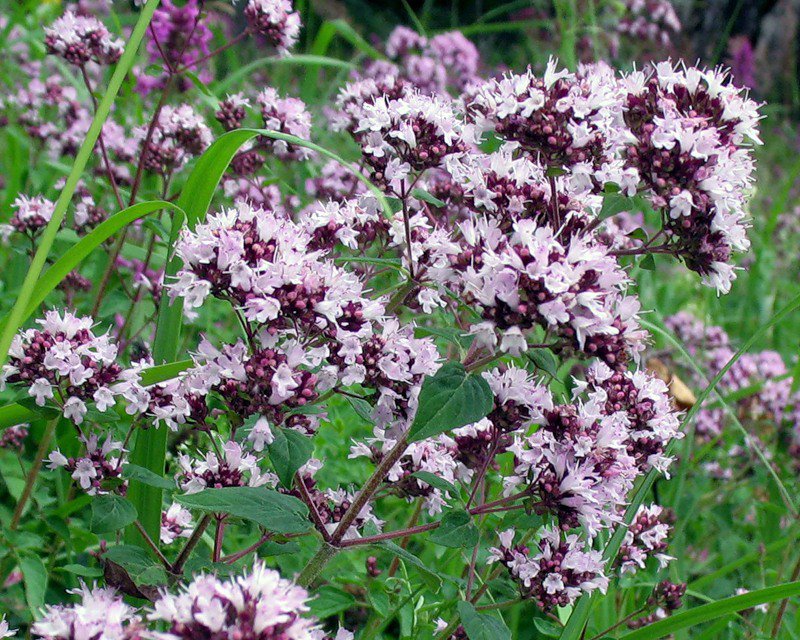 ответ
И
Д
У
Ш
Ц
А
ЫЛШДАН
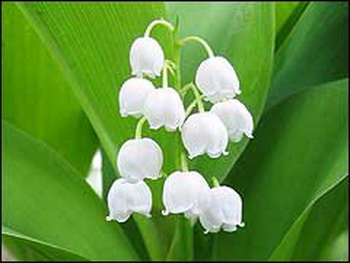 ответ
Д
Л
А
Н
Ы
Ш